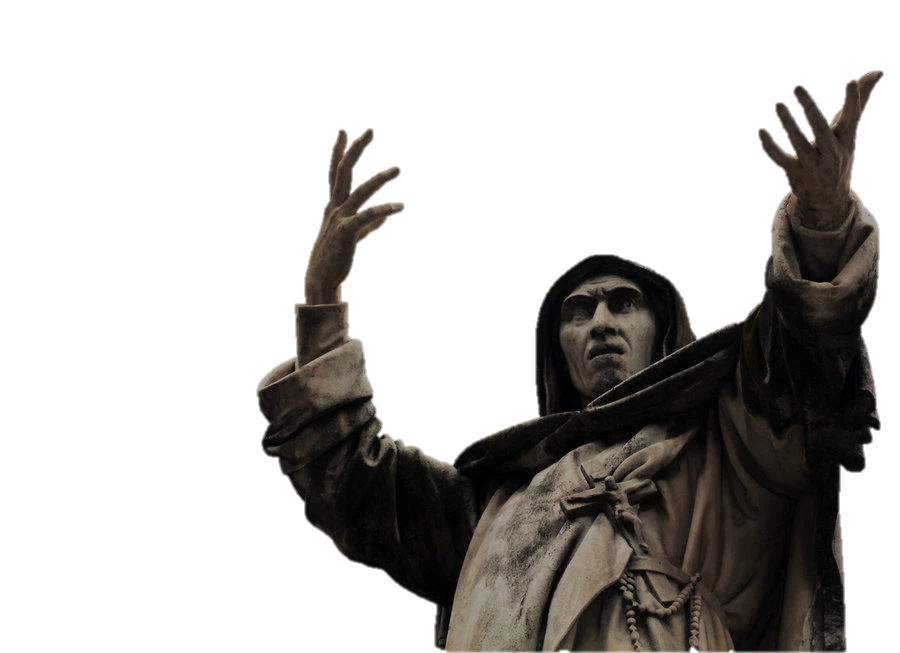 Katolícka reformácia
spirituali/taliansky evanjelizmus

charizmatickí jedinci

svätí/sväté

rehoľné rády
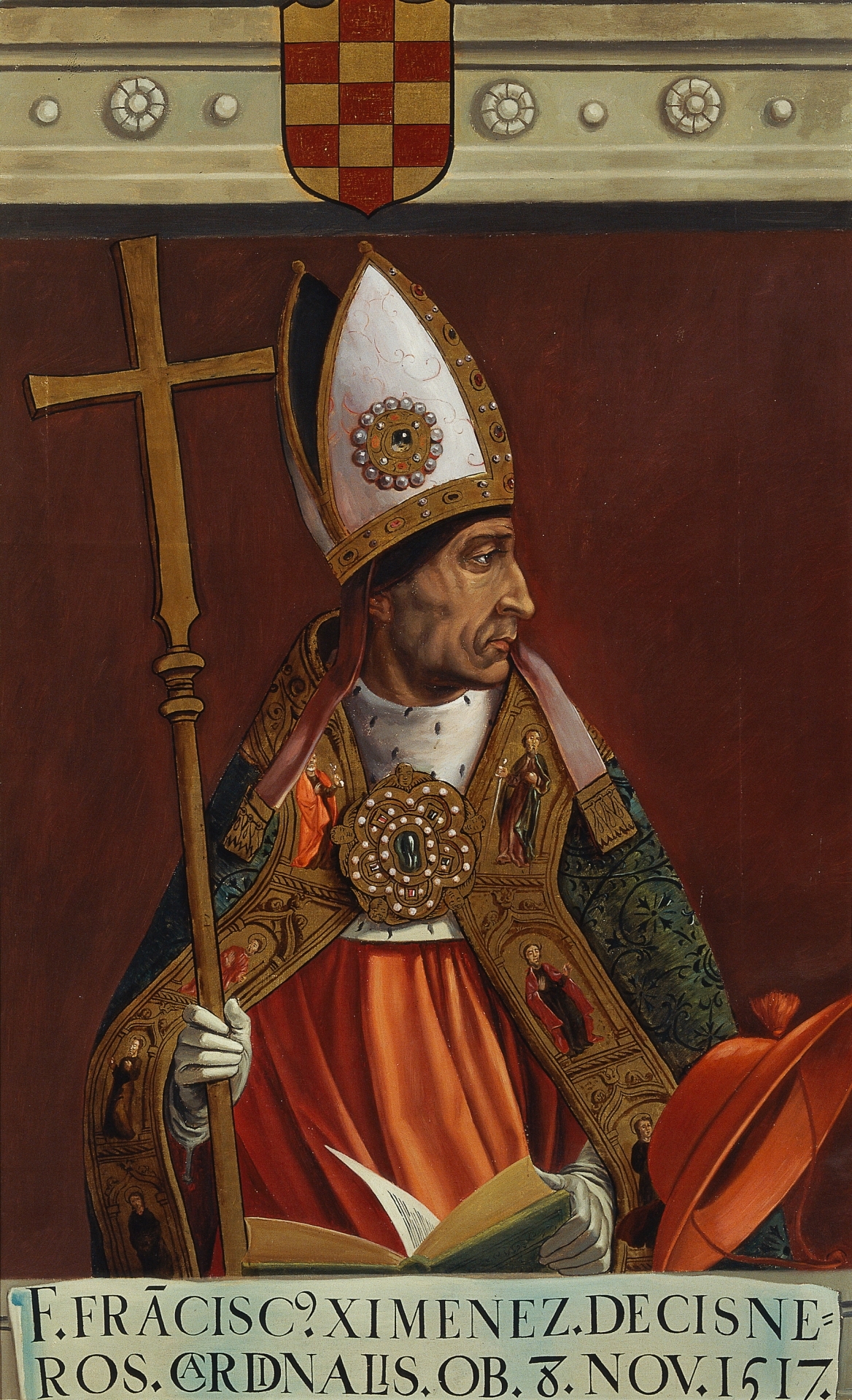 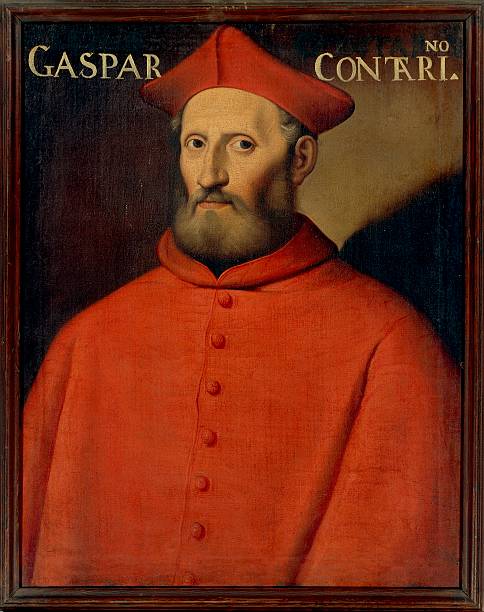 Gasparo Contarini
(1483 – 1542)
Francisco Jiménez de Cisneros
(1436 – 1517)
Girolamo Savonarola (1452–98)
Pápeži
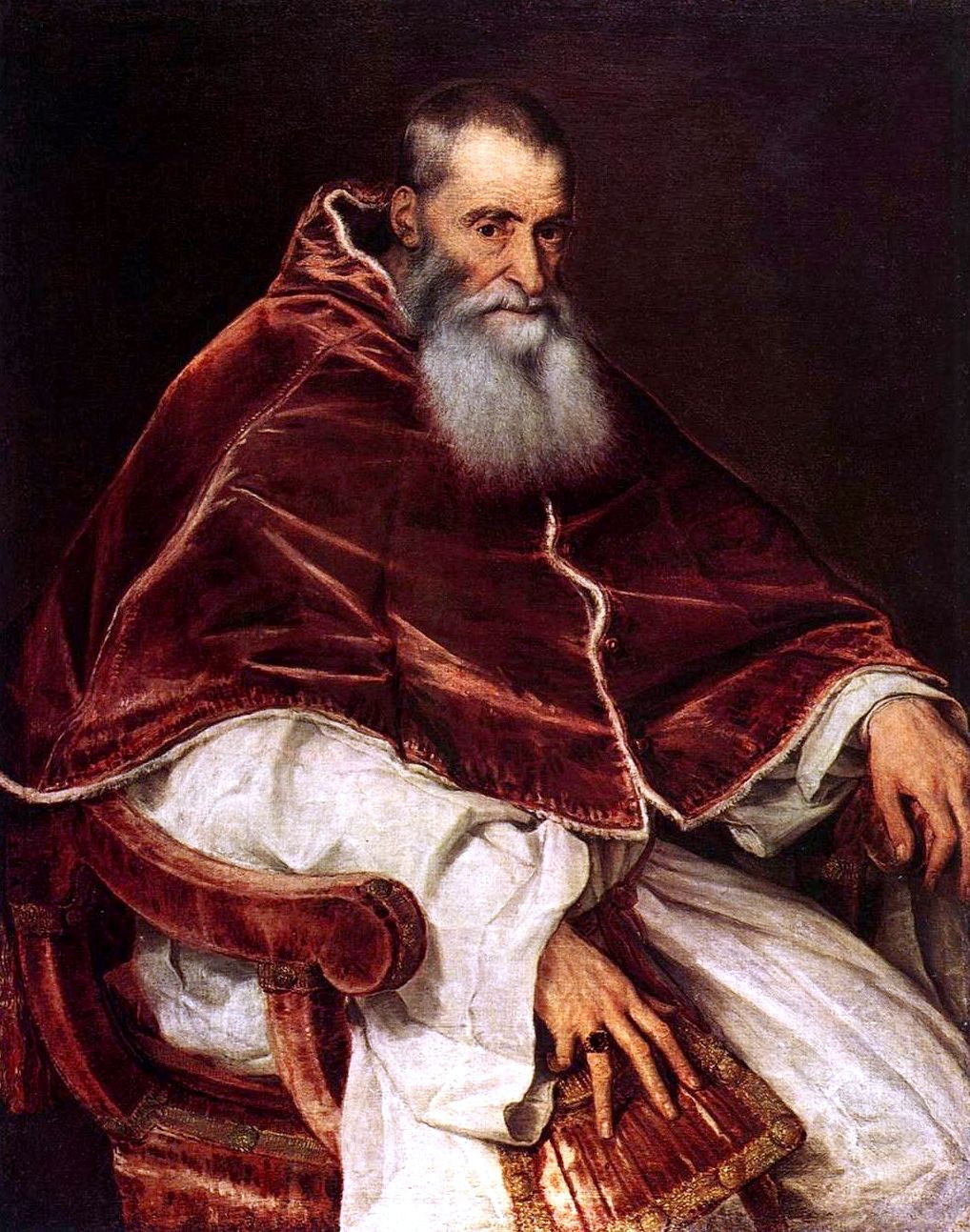 Pavol III. (1534 – 1549)
Hadrián VI. (1522 – 1523)
Klement VII. (1523 – 1534)
Pavol III. (1534 – 1549)
Július III. (1550 – 1555)
Marcellus II. (1555)
Pavol IV. (1555 – 1559)
Pius IV. (1559 -1565)
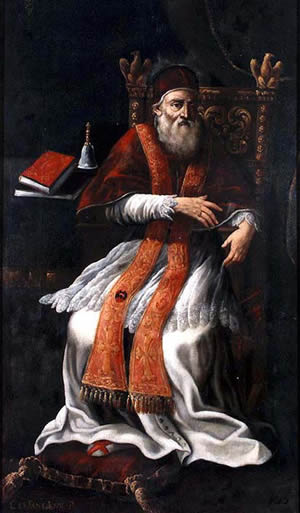 Pavol IV. (1555 – 1559)
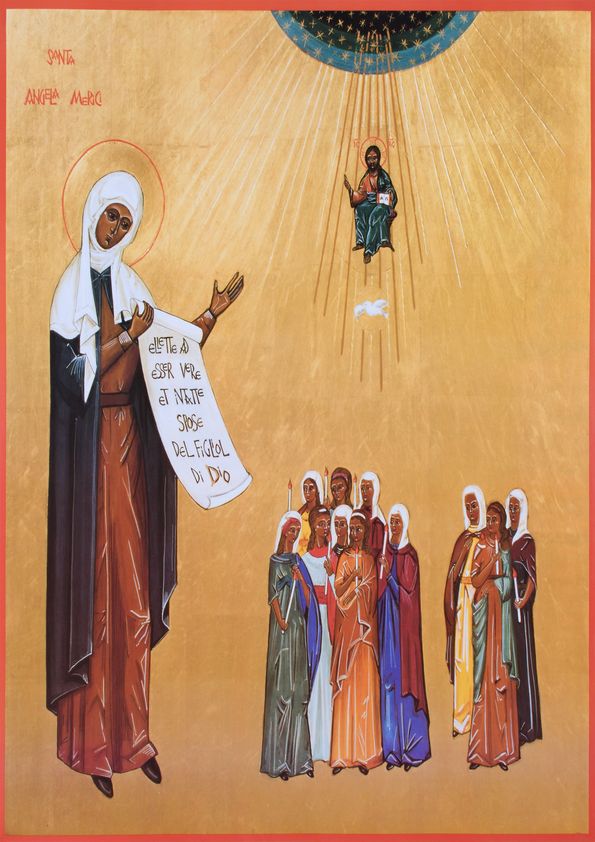 Katolícka spiritualita
bratstvá a rády

Ženevské oratórium Božej lásky (1497)
Rímske oratórium Božej lásky (pred 1517)
Spolok sv. Uršuly (1535)
theatíni (kajetáni) (1524)
kapucíni (1525)

svätí
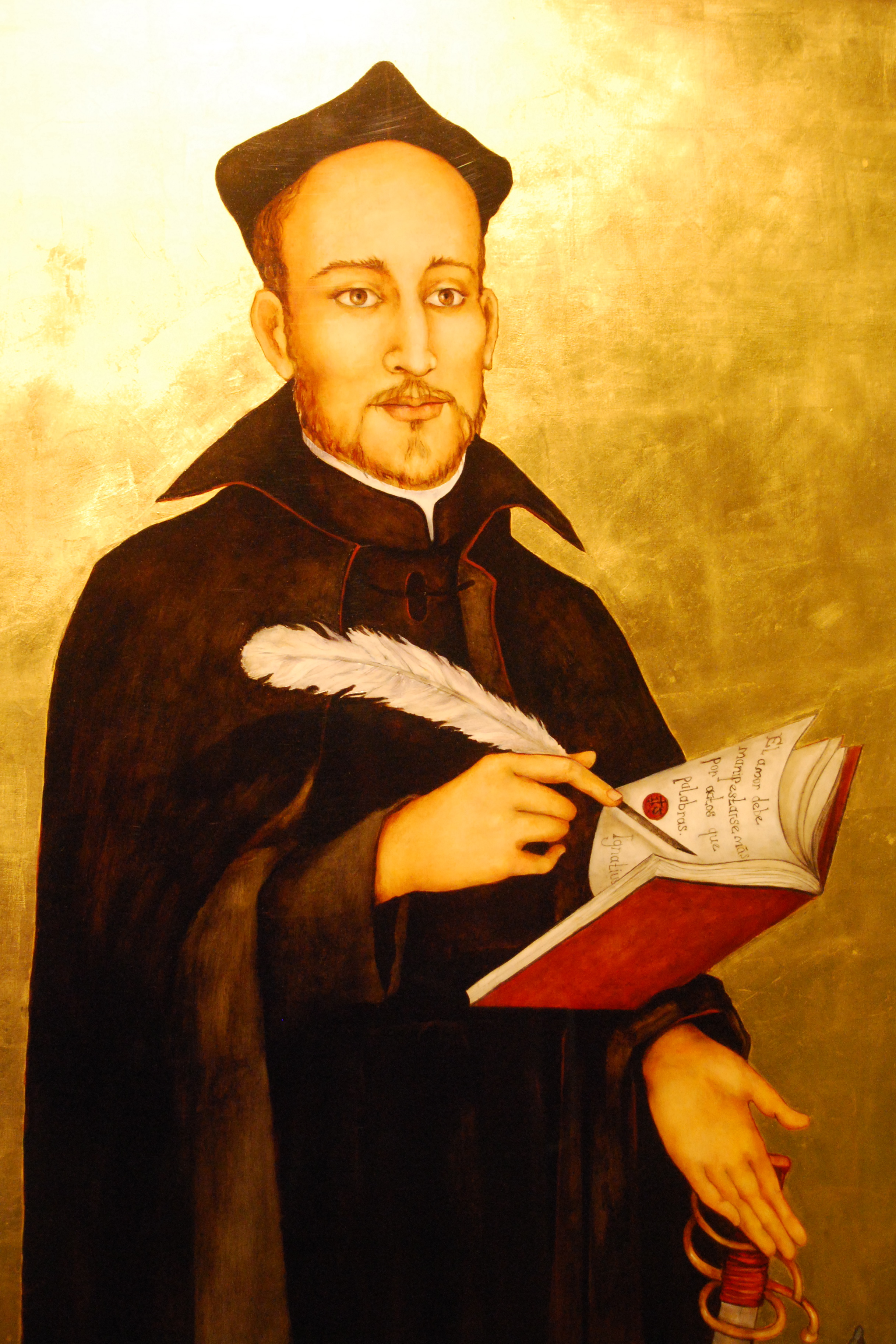 Ignác z Loyoly & Tovaryšstvo Ježišovo
„nie reformovať cirkev, ale pomôcť dušiam“
„Boží bojovník pod vlajkou kríža“
„Duchovné cvičenia“ (1527, 1548)
Tovaryšstvo Ježišovo 1528-35

Diego Lainez, Alfonfo Salmerón a Francis Xavier, Matteo Ricci
Ignatius Loyola (1491–1556)
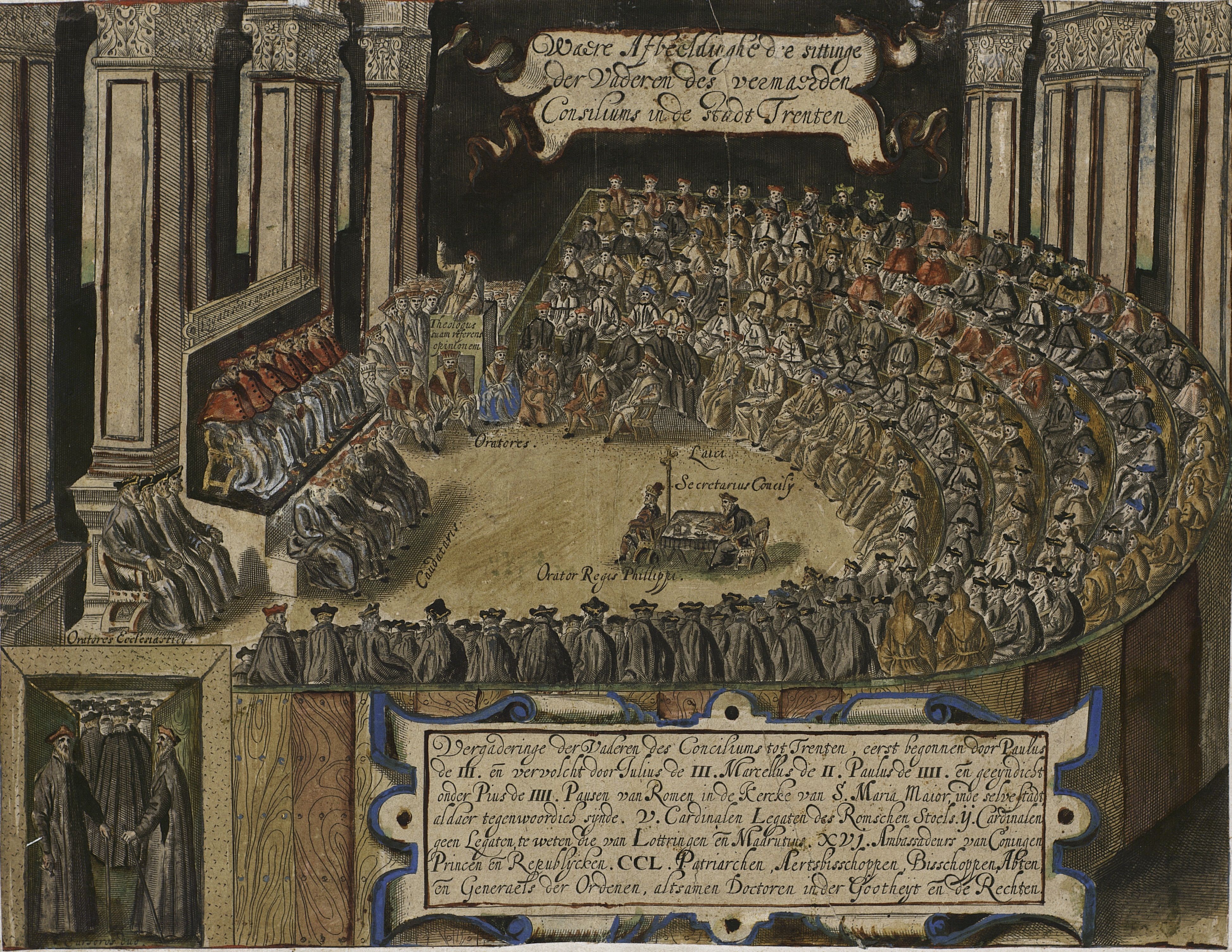 Tridentský koncil 1545 - 1563
ciele

1545 – 47 (Pavel III.)
1551 – 52 (Július III.)
 1561 – 63 (Pius IV.)
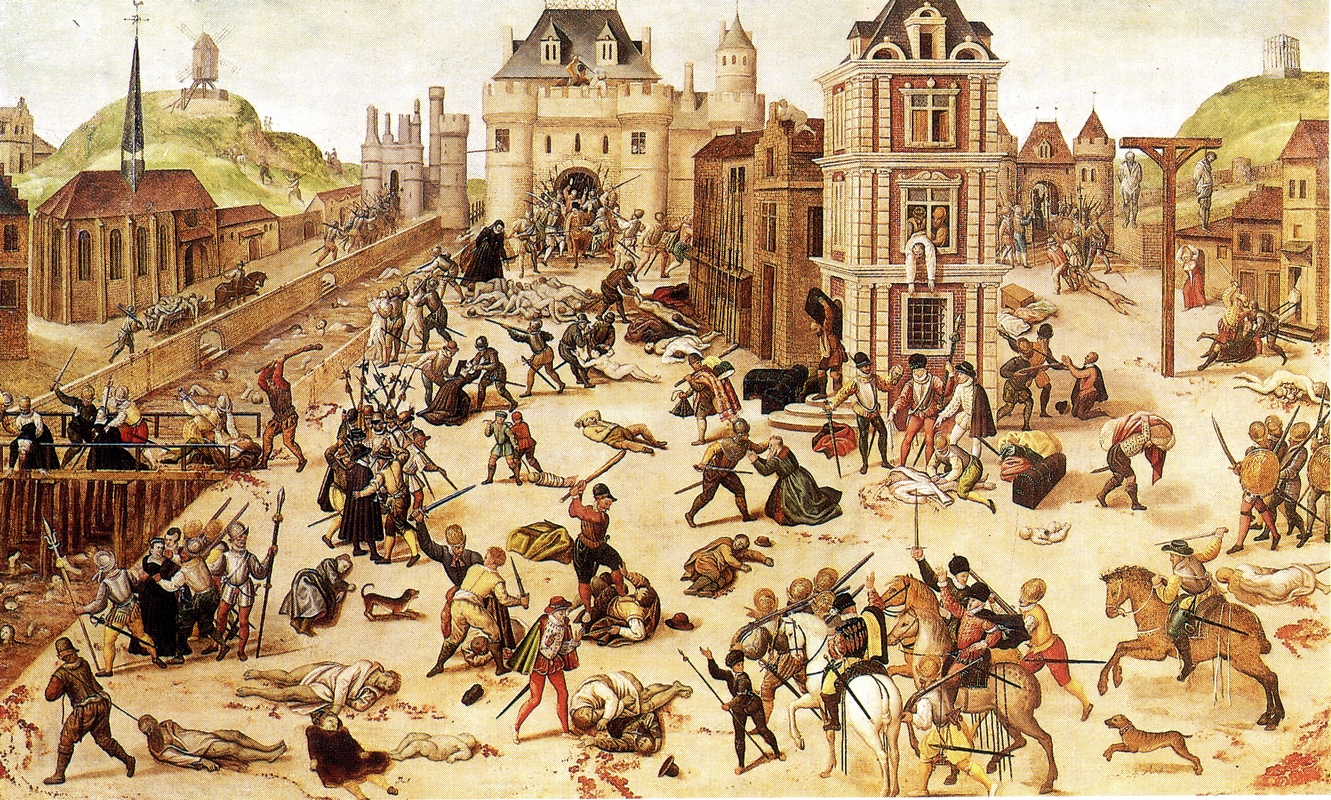 Náboženské vojny vo Francúzsku
František I. (1494-1547)
1516 Boloňský konkordát – galikanizmus
Henrich II. (1519-59)
František II. (1544-1560)
1560 konšpirácia Amboise
Karol IX. (1550-1574)
1561 kolokvium v Poissy
1562 Tolerančný edikt
1562 incident vo Vassy
24. 8. 1572 Bartolomejská noc
Henrich III. Valois (1551-89)
"vojna troch Henrichov" (1584-88)
1598 Nantský edikt 

hugenotské podzemné hnutie
1559 Galikanské vyznanie
1561 celonárodná synoda
1571 synoda v La Rochelle – Nové galikanské vyznanie
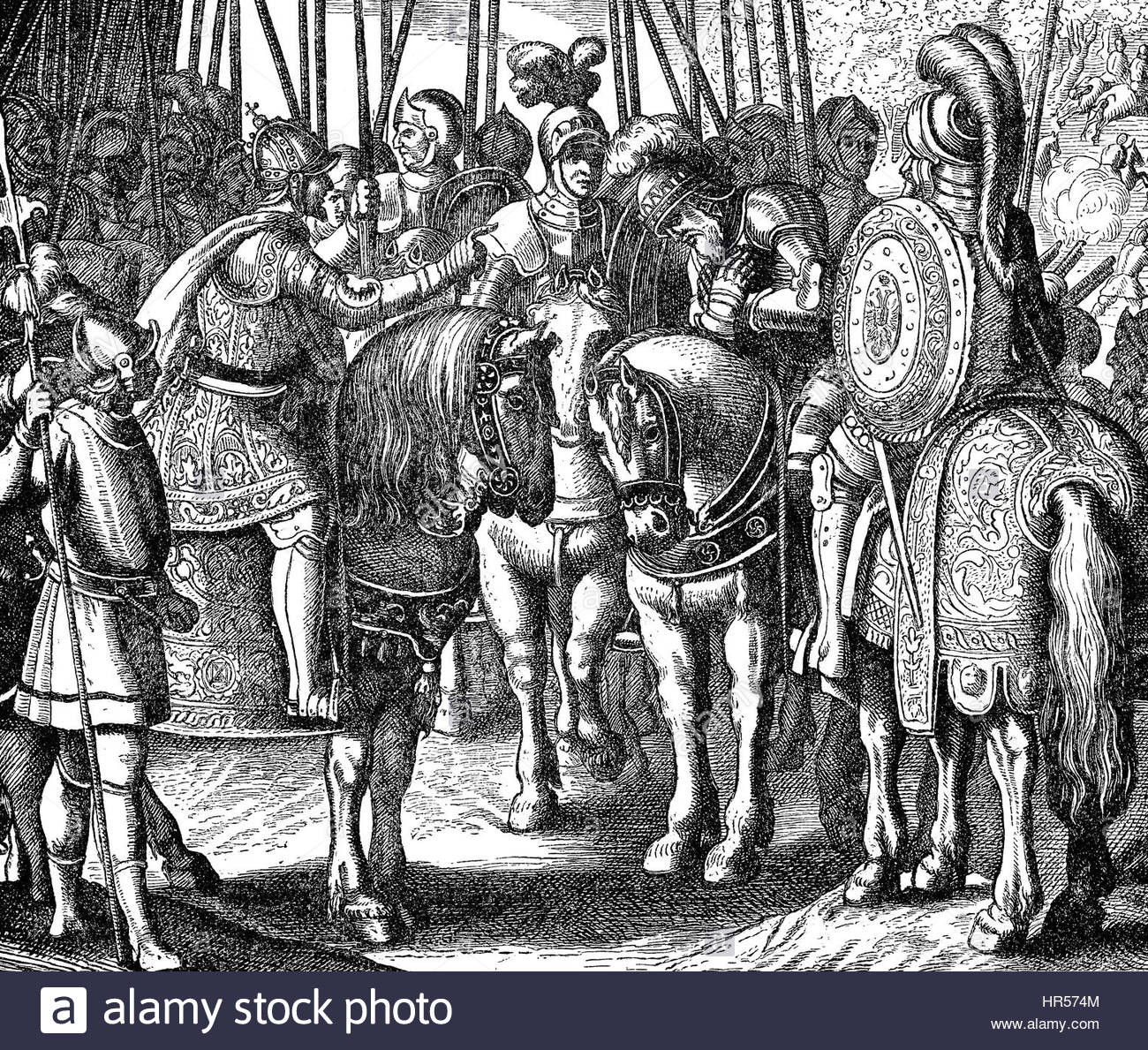 Náboženské vojny v Nemecku
Karol V. a riešenie náboženského rozkolu v Ríši
1540 kolokvium vo Wormse
1541 kolokvium v Regensburgu

formovanie štátnych cirkví
komunitné vs. štátne
vládca ako „núdzový biskup“
1529 Snem v Speyeri („protestanti“)

1530 Snem v Augsburgu
Augsburské vyznanie viery
1531 Šmalkaldská liga

1532 Nuremberský mier

1546-47 Šmalkaldská vojna (Mühlberg)
18. 2. 1546 zomiera Luther
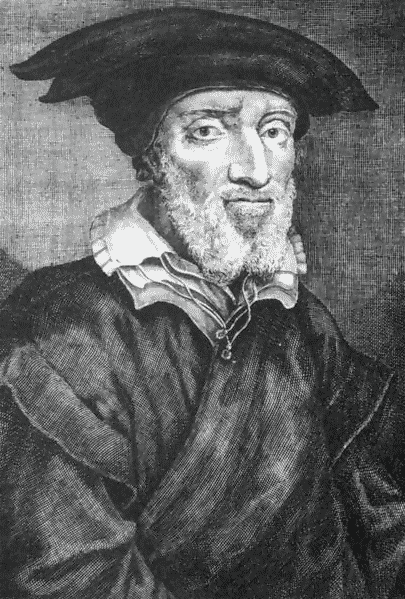 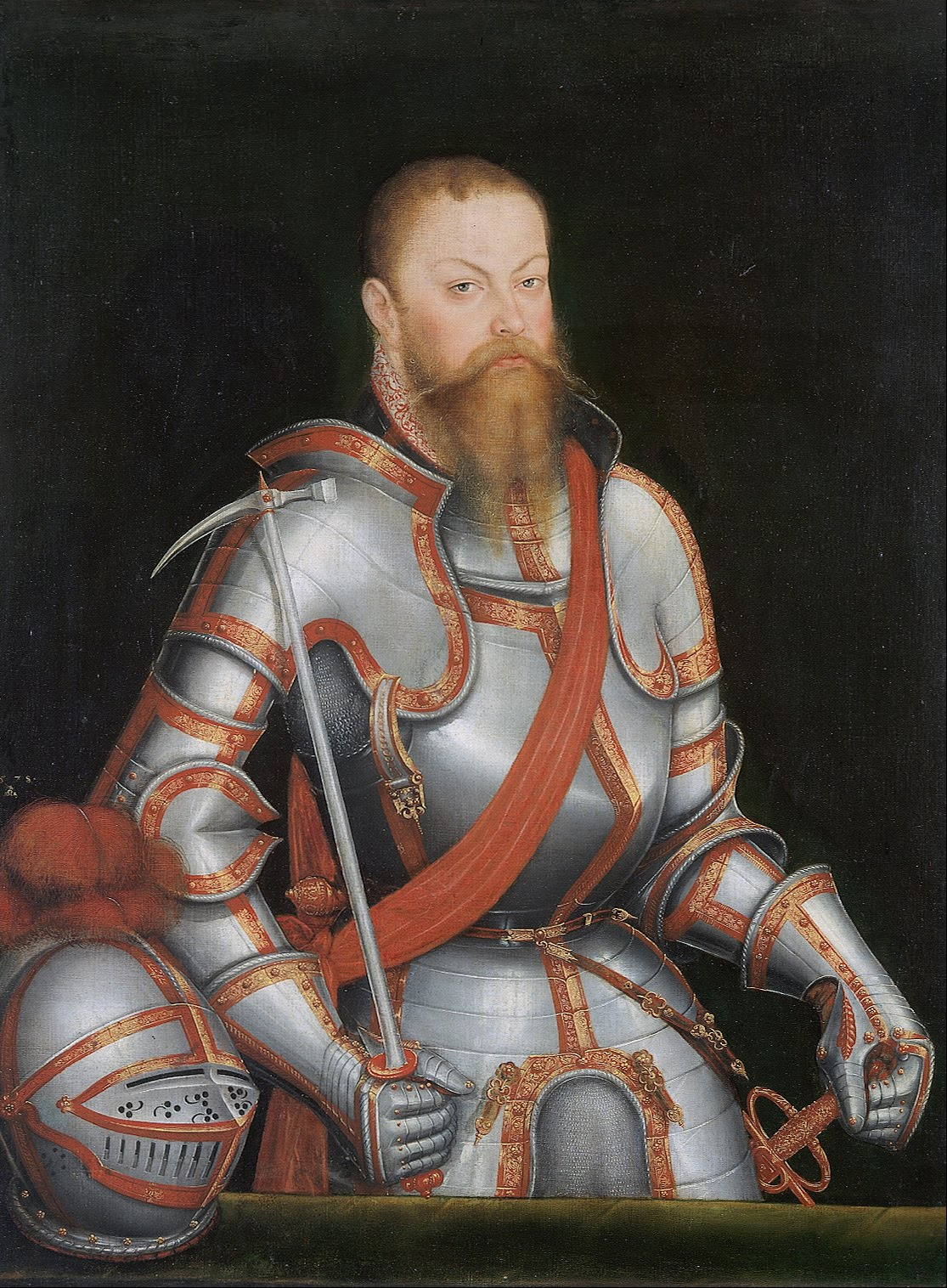 Náboženské vojny v Nemecku
1546 smrť Luthera

nástupca?
náboženský trh
systematické učenie

1548 Augsburgský interim

1555 Augsburský náboženský mier

1560 zmiera Melanchthon

1561 konverzia Friedricha III. Falckého ku kalvinizmu

1563 Heidelbergský katechizmus

1574 potlačenie filipistov

1577 Formula svornosti a 1580 Kniha svornosti (Jacob Andreä , Martin Chemnitz) - konfesionalizácia

„malá doba ľadová“
Matthias Flacius Illyricus 
(1520-75)
Móric Saský (1547–53)
filipisti

1548 Lipský interim
1552 Pasovský mier
flaciáni (gnesio-luteráni)
radikálna ortodoxia

1550 Magdeburská konfesia
1608 (-1621) Protestantská únia
1609 Katolícka liga
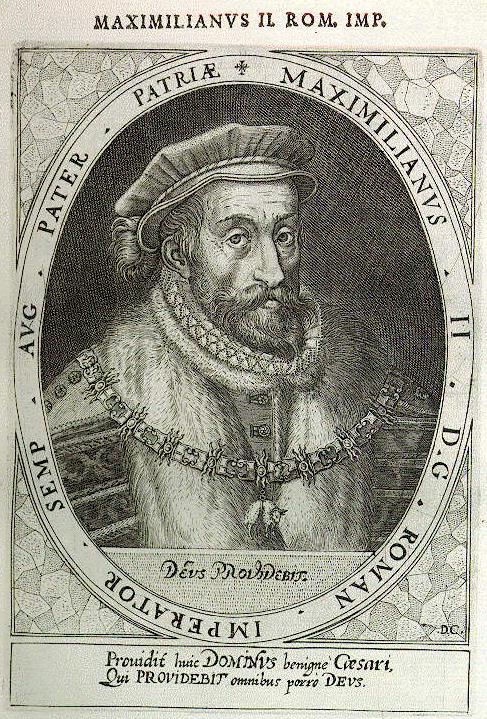 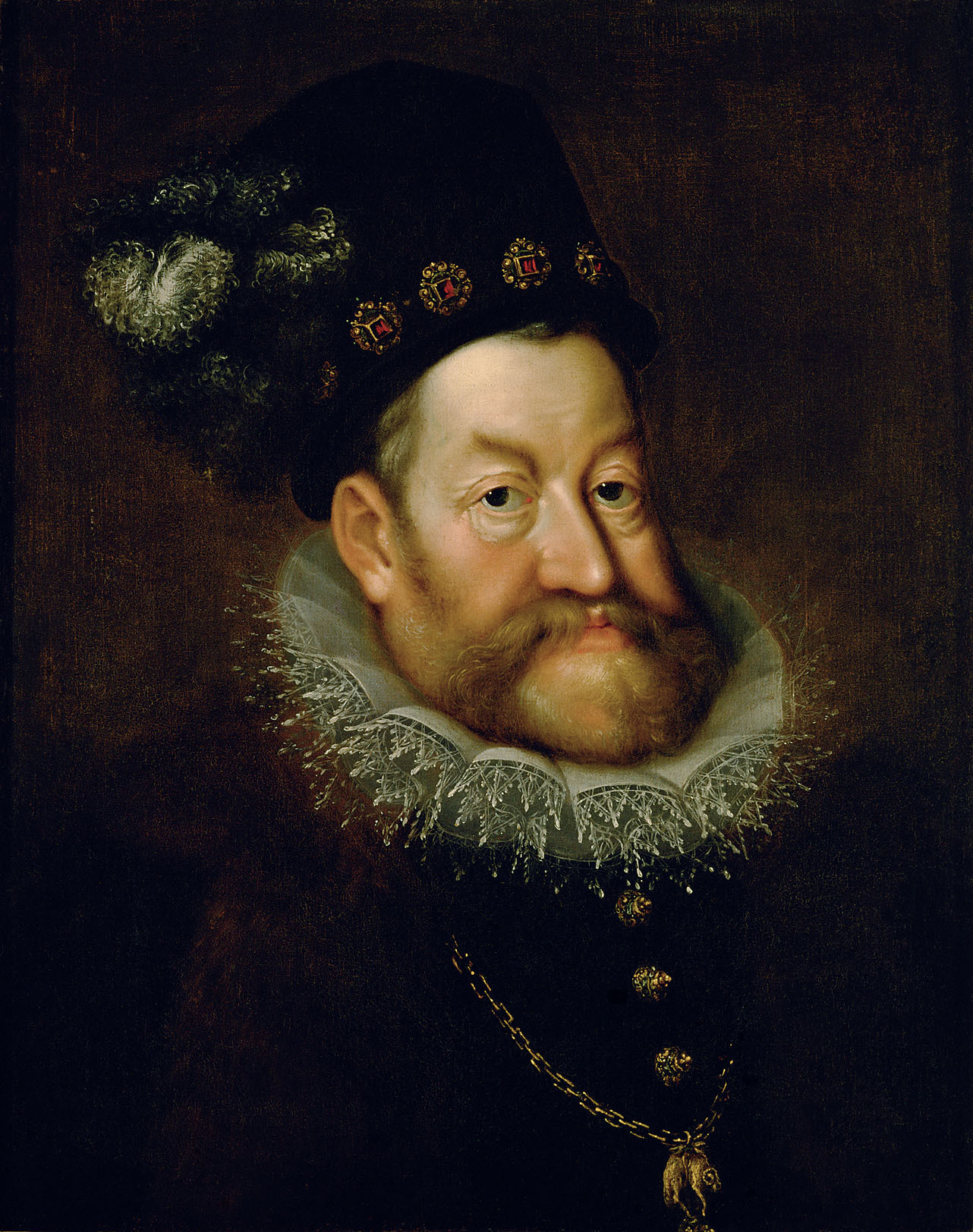 Náboženské vojny
1556 Ferdinand I. (1503–64)

1564 Maximilián II. (1527–76)
1575  Confessio Bohemica

Rudolf II. Habsburský (1552-1612)
1609 Rudolfov majestát & Majestát pre Slezsko

Matúš II. Habsburgský (1557-1619)

Friedrich V. Falcký (1596-1632)

Ferdinand II. Štýrsky (1578-1637)
1629 reštitučný edikt
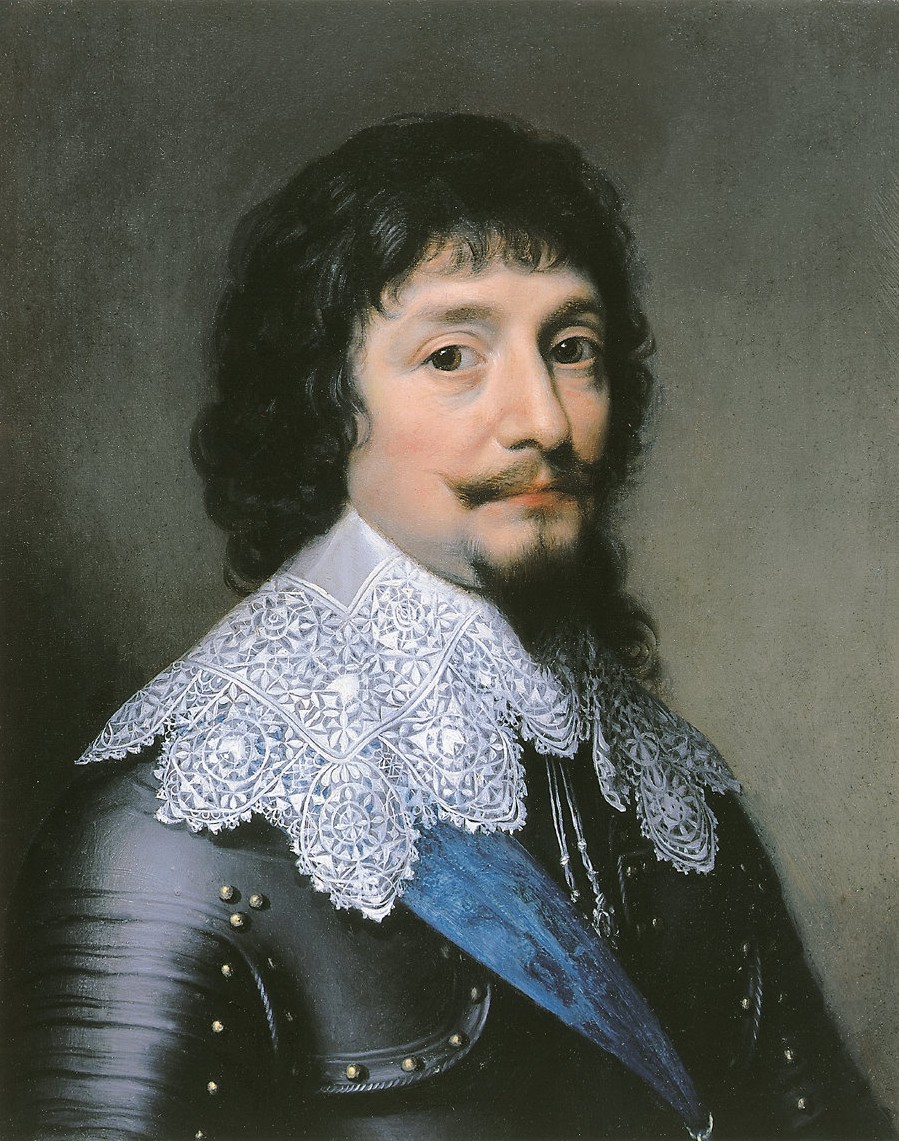 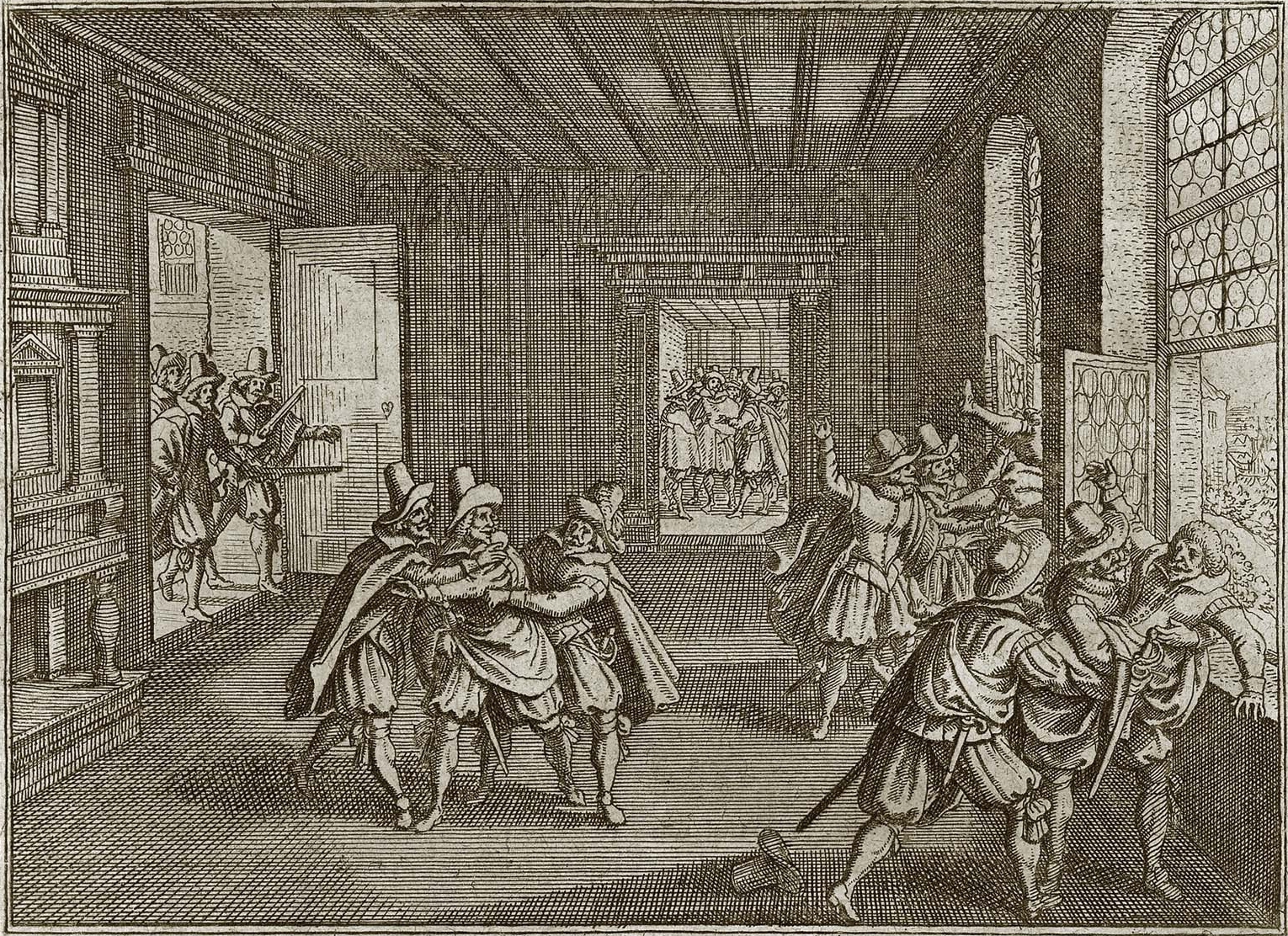 Tridsaťročná vojna (1618-48)
1618-20 česká vojna
stavovské povstanie x Ferdinand II.
8. 11. 1620 Bílá hora

1621-23 falcká vojna

1625-29 dánska vojna

1630-35 švédska vojna

1635-48 švédsko-francúzska vojna
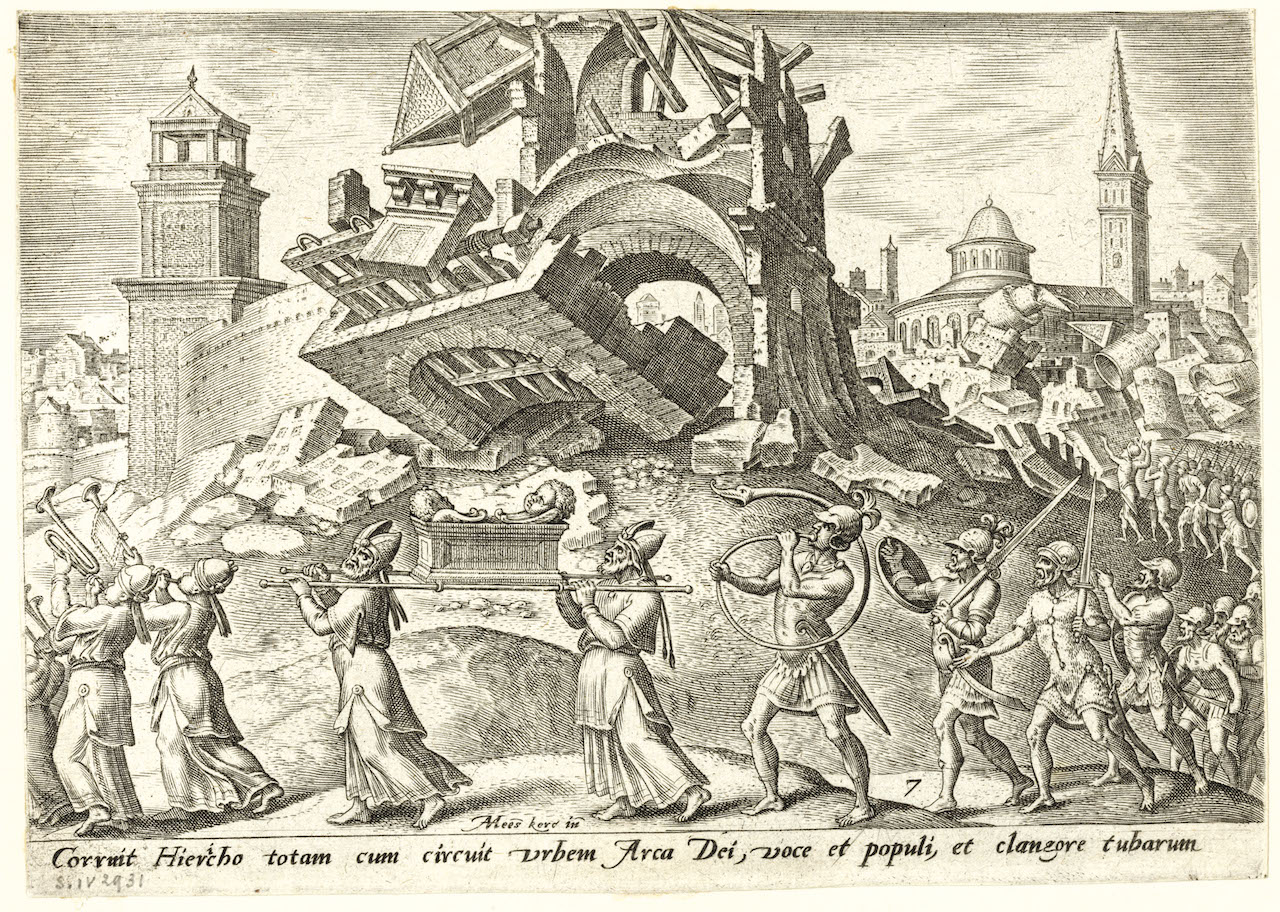 Obdobie po náboženských vojnách
materiálny a socioekonomický rozklad
ekonomické zmeny, prehlbovanie sociálnych rozdielov 
vidiecke oblasti
náboženstvo ako zdroj konfliktu
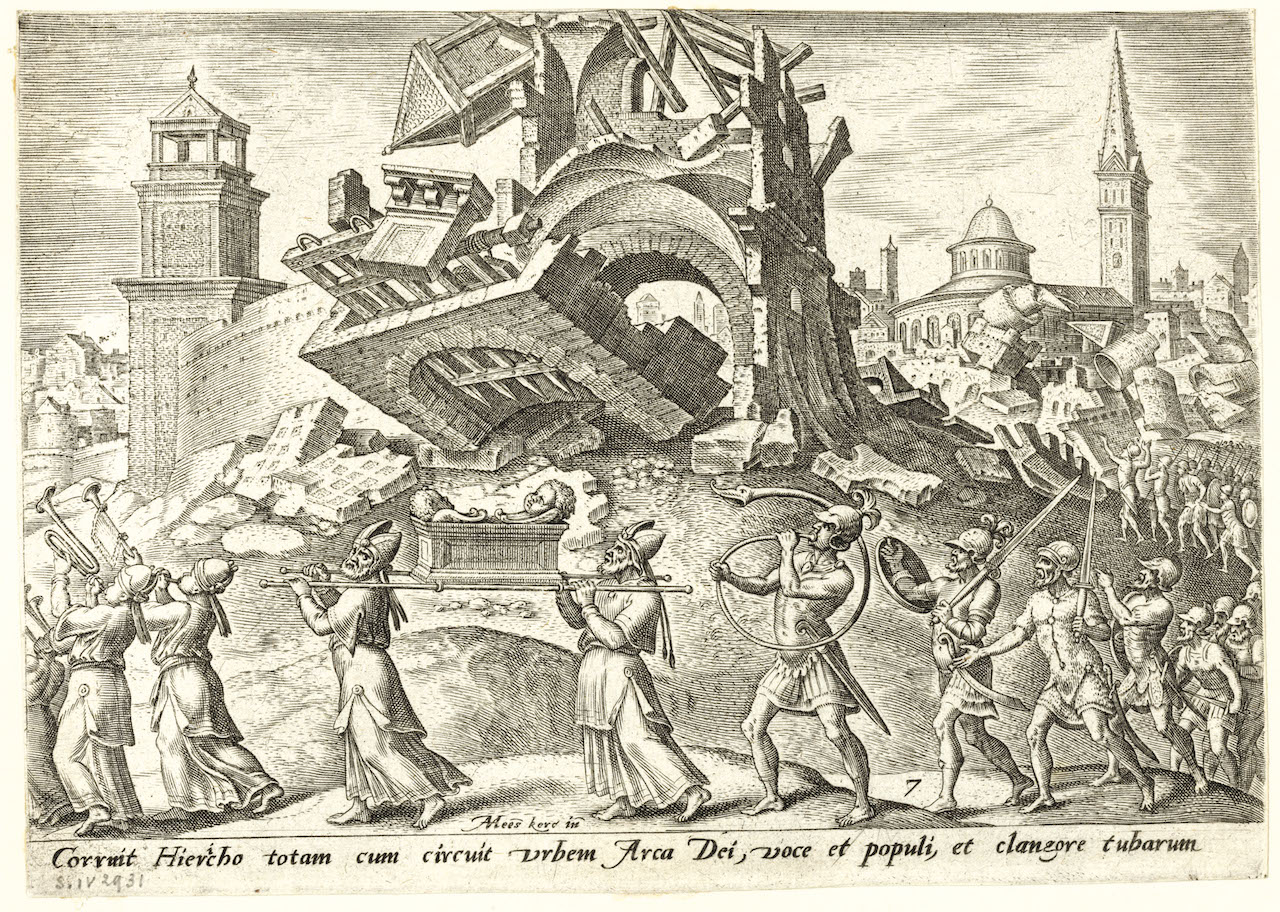 Situácia po náboženských vojnách
náboženstvo ako zdroj konfliktu

únava konfesijnými spormi a kontroverziami

implementácia vs. formálne prijatie konfesie

emancipácia politického a intelektuálneho života

apokalyptická perspektíva vs. pokrok
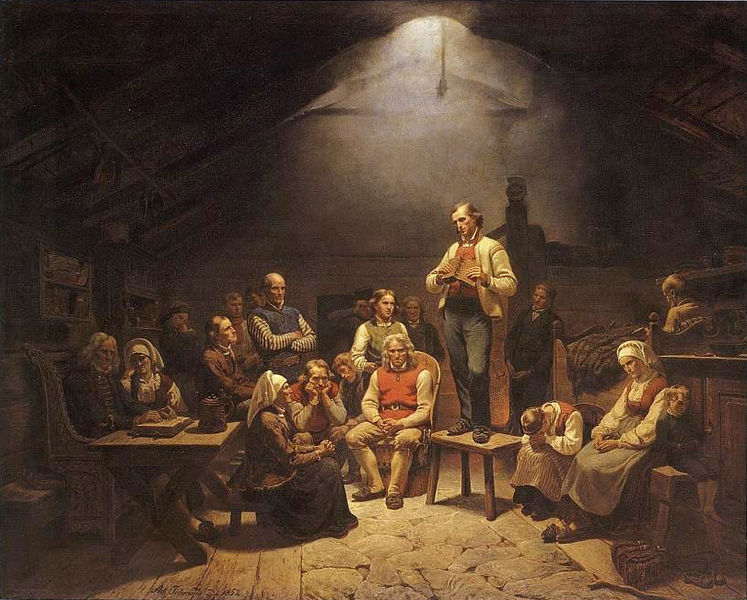 Pietizmus
luterská ortodoxia/mystika, spiritualita
najväčšie a najvýznamnejšie obrodné hnutie
laické hnutie
reformácia náuky vs. reformácia života
individualizmus
apokalyptický nádych
význam žien
Inšpiračné zdroje pietizmu
Martin Luther

sola experientia, Gelassenheit (A. B. von Karlstadt, Thomas Müntzer)

Kaspar von Schwenckfeld (1489 – 1561)
Valentin Weigel (1533–88)
Theophrast Bombast von Hohenheim (Paracelsus, c.1493–1541)
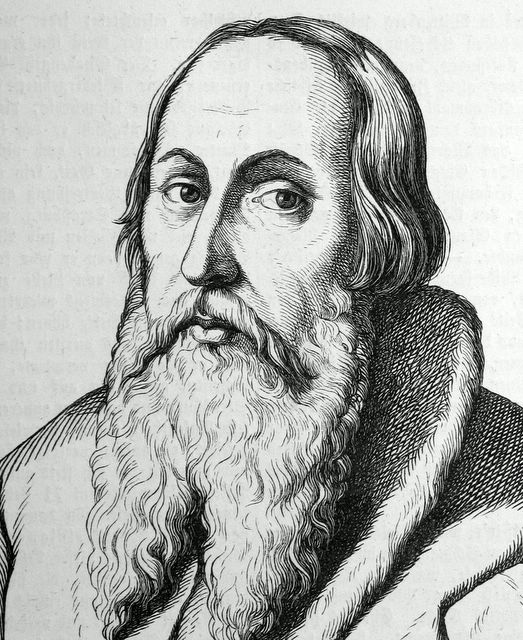 Pietizmus
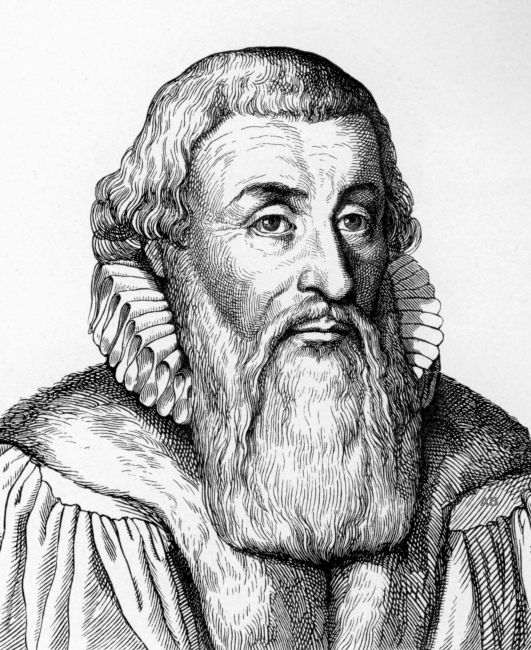 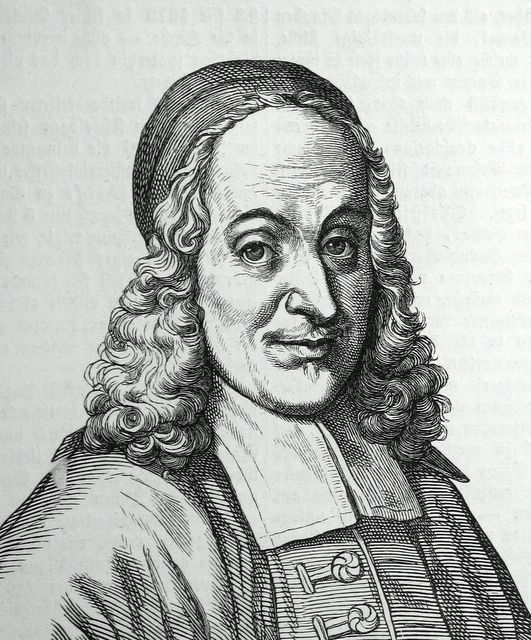 Johann Arndt (1555–1621)
„Pravé kresťanstvo“ (1605-10)
náboženstvo hlavy vs. n. srdca

Johann Valentin Andreä (1586–1654)
prvá sociálne utopická novela
mesto Württemberg

Philip Jakob Spener (1635–1705)
študijné skupinky
reformácia sociálneho systému
misie do Indie
„Pia Desideria“ (1675)
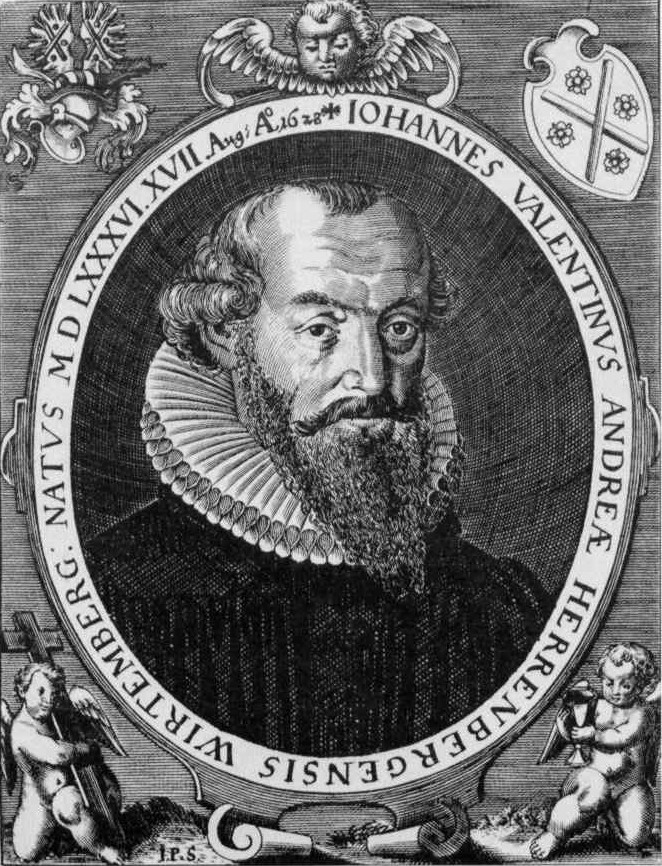 Pietizmus
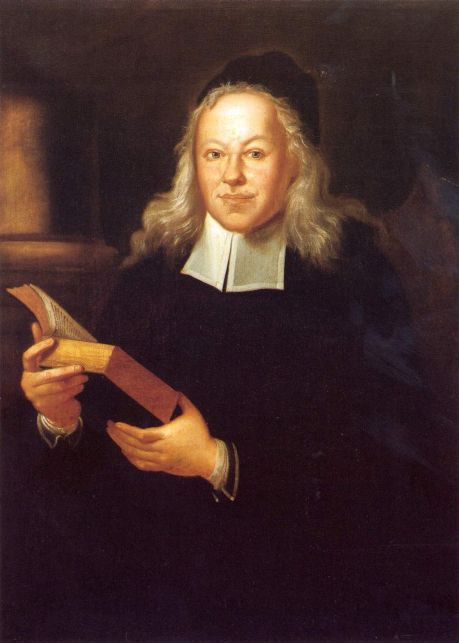 2. generácia
August Hermann Francke (1663–1727)
frankské inštitúcie
1694 Univerzita v Halle
podpora Spenera a Hohenzollern
„hallský pietizmus“
„Stopy stále živého Boha“ - 1727 „Pietas Hallensis“
náhla dramatická konverzia
učiteľ M. Bela

3. generácia
Nikolaus Ludwig Graf von Zinzendorf (1700–60)
komunita “Herrnhuter” (J. Wesley)
1727 kolektívne prebudenie
Zeist (Holandsko), Neuwied (Porýnie), Bethlehem (USA)
„náboženstvo srdca“ – živá viera
ekumenizmus
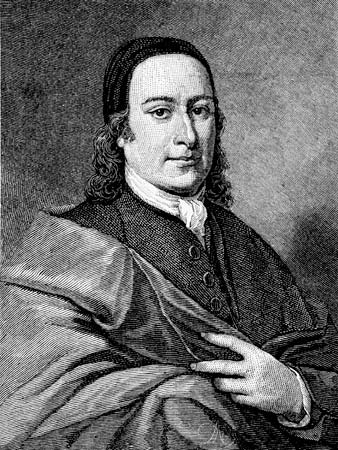 Metodizmus
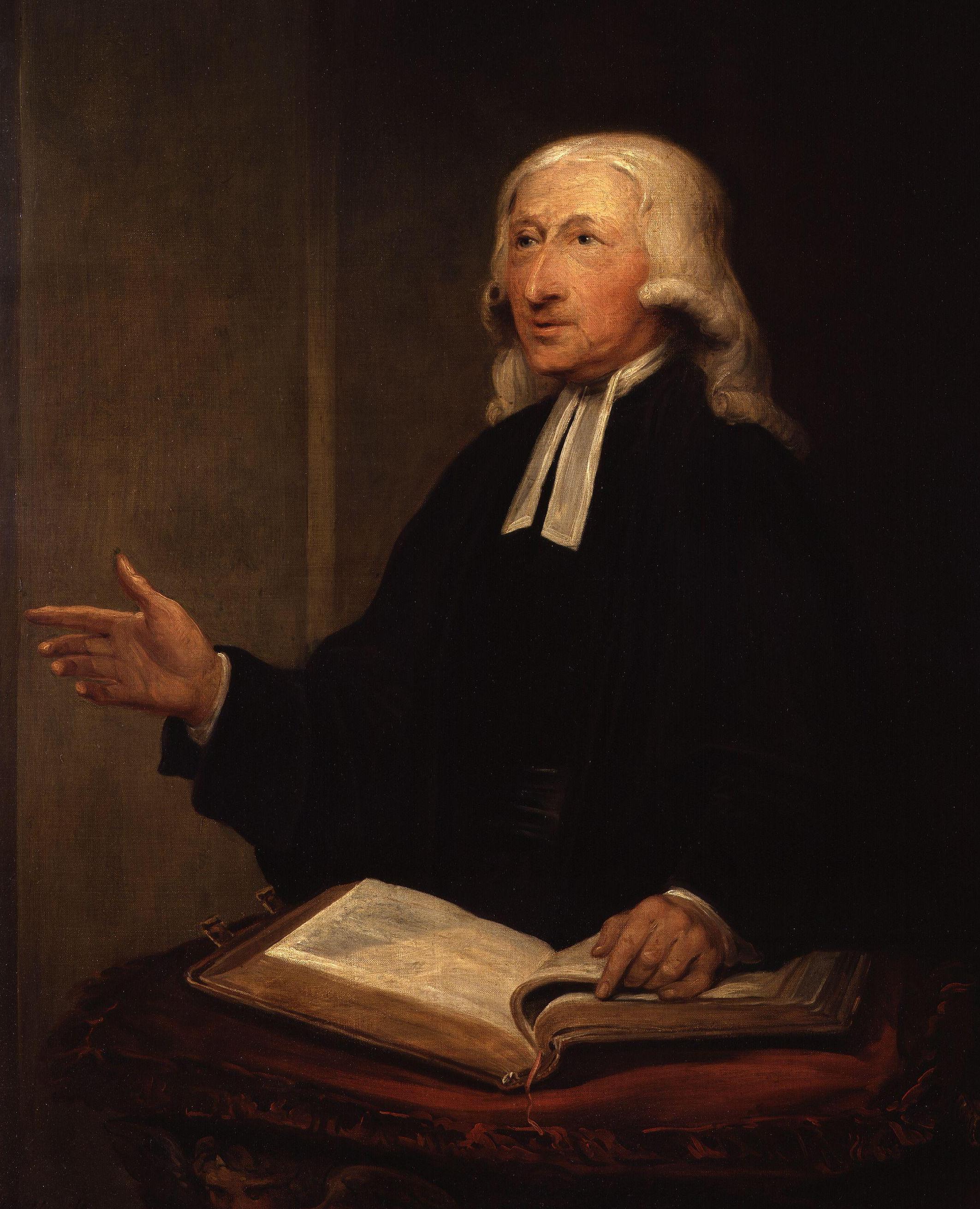 John Wesley (1703–91)
metodistické hnutie
skúsenostný aspekt náboženstva
transformatívna povaha viery a osobná konverzia
náboženská horlivosť
1738 "Aldersgate experience„
1744 prvá metodistická konferencia

George Whitfield (1717–70)
kalvinistický metodizmus
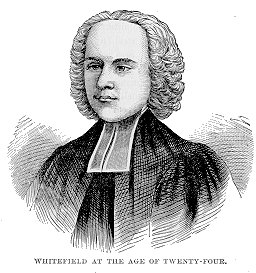 Situácia v amerických kolóniach
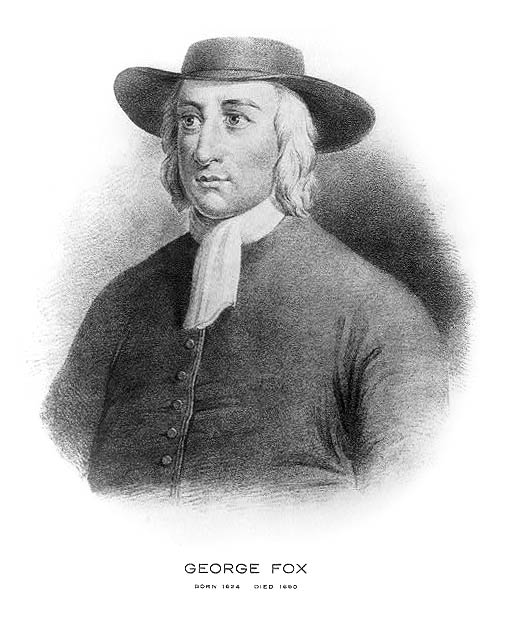 Kvakeri
George Fox (1624-91)
„Spoločnosť priateľov“

William Penn (1644-1718)
zakladateľ Pensylvánie
kvakerská kolónia

presbyteriánska cirkev
vlny 1740-1758
1789 prvé Všeobecné zhromaždenie
John Whiterspoon (1723-94)

„Veľké prebudenie“ (1735 – 1745)
Jonathan Edwards (1703–58)
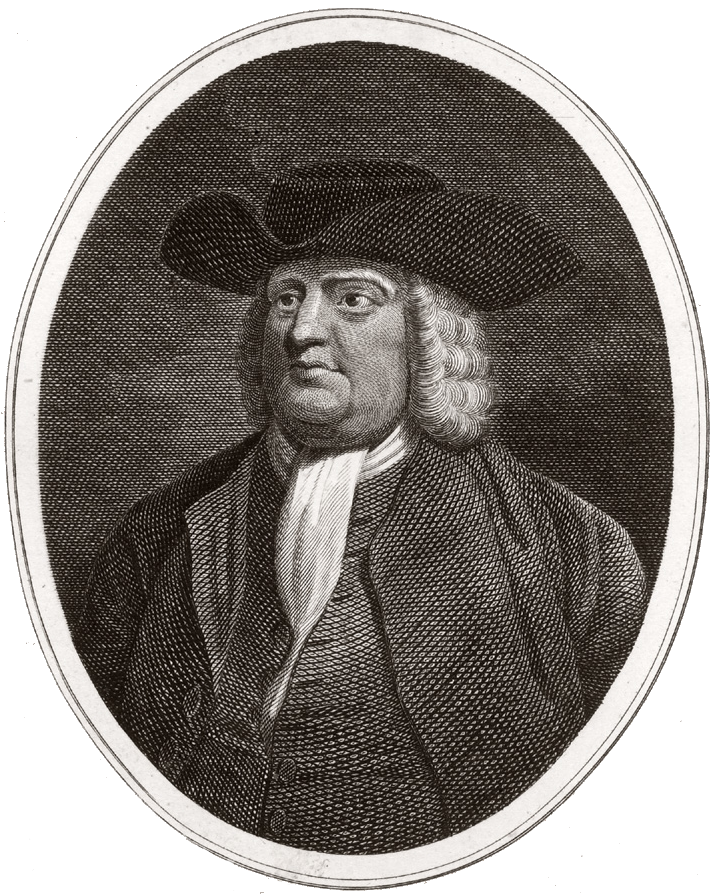 Katolícka spiritualita
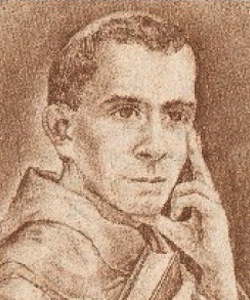 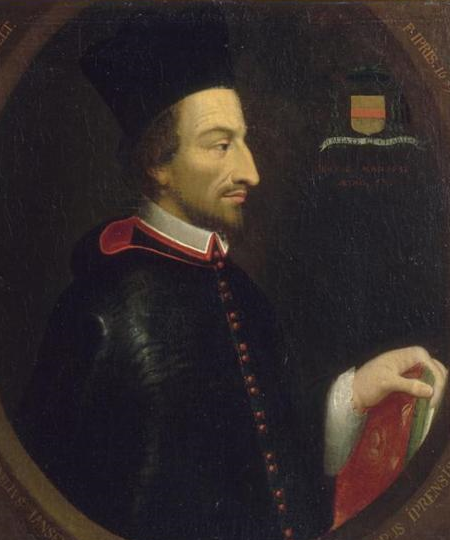 jezuiti
Reducciones
Antonio Ruiz de Montoya (1585–1652)
1758 – 1766 vyhnanie jezuitov z Portugalska a Španielska
1773 dekrét „Dominus ac Redemptor Noster“
1814 obnovenie rádu Piom VII.

jansenizmus
Cornelius Otto Jansen (1585-1638)
kláštor v Port-Royal
1713 „Unigenitus Dei Filius“
1723 Utrecht
Blaise Pascal (1623-1662)

kvietizmus
Miguel de Molinose (1628–96)
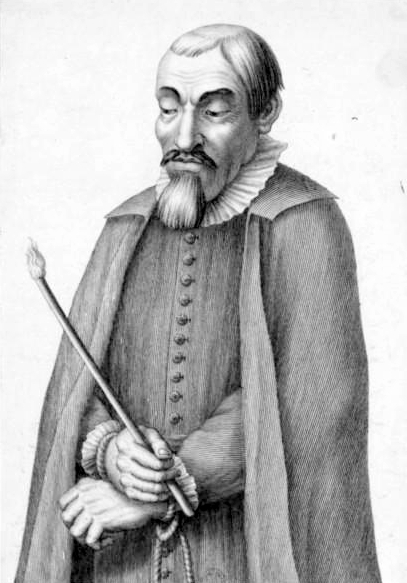 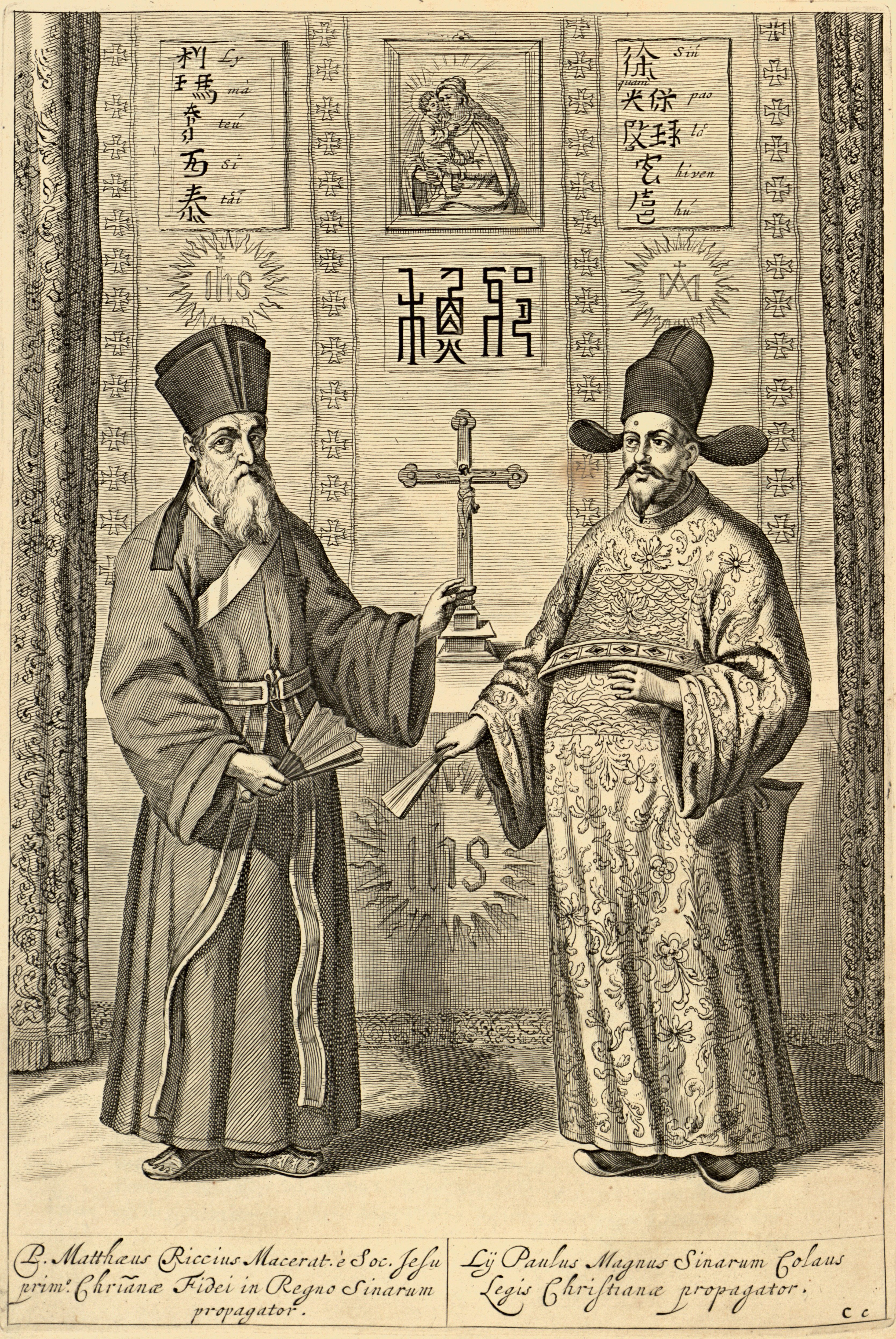 Misie
katolícke misie - inkulturácia
1622 Propaganda fide
Tovaryšstvo Ježišovo
Francis Xavier (India, Japonsko) 
Matteo Ricci (Čína)
Roberto de Nobili (India)
Jean Brebeuf (Kanada)
Alexandre de Rhodes  (Vietnam)
1704 „rituálne kontroverzie“

protestantské misie – „zdomácnenie“
Bartholomaus Ziegenbalg
Heinrich Plütschau